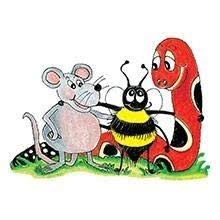 Jolly Grammar
5a-28
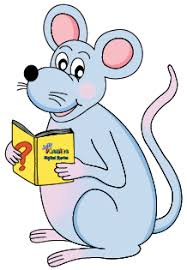 Spelling Test 13
version
version
mansion
version
mansion
tension
version
mansion
tension
pension
version
mansion
tension
pension
aversion
version
mansion
tension
pension
aversion
pretension
version
mansion
tension
pension
aversion
pretension
occasion
version
mansion
tension
pension
aversion
pretension
occasion
compulsion
version
mansion
tension
pension
aversion
pretension
occasion
compulsion
conversion
version
mansion
tension
pension
aversion
pretension
occasion
compulsion
conversion
10. diversion
version
mansion
tension
pension
aversion
pretension
occasion
compulsion
conversion
10. diversion
11. propulsion
version
mansion
tension
pension
aversion
pretension
occasion
compulsion
conversion
10. diversion
11. propulsion
12. extension
version
mansion
tension
pension
aversion
pretension
occasion
compulsion
conversion
10. diversion
11. propulsion
12. extension
13. dimension
version
mansion
tension
pension
aversion
pretension
occasion
compulsion
conversion
10. diversion
11. propulsion
12. extension
13. dimension
14. collision
version
mansion
tension
pension
aversion
pretension
occasion
compulsion
conversion
10. diversion
11. propulsion
12. extension
13. dimension
14. collision
15. expansion
version
mansion
tension
pension
aversion
pretension
occasion
compulsion
conversion
10. diversion
11. propulsion
12. extension
13. dimension
14. collision
15. expansion
16. apprehension
version
mansion
tension
pension
aversion
pretension
occasion
compulsion
conversion
10. diversion
11. propulsion
12. extension
13. dimension
14. collision
15. expansion
16. apprehension
17. comprehension
version
mansion
tension
pension
aversion
pretension
occasion
compulsion
conversion
10. diversion
11. propulsion
12. extension
13. dimension
14. collision
15. expansion
16. apprehension
17. comprehension
18. misapprehension
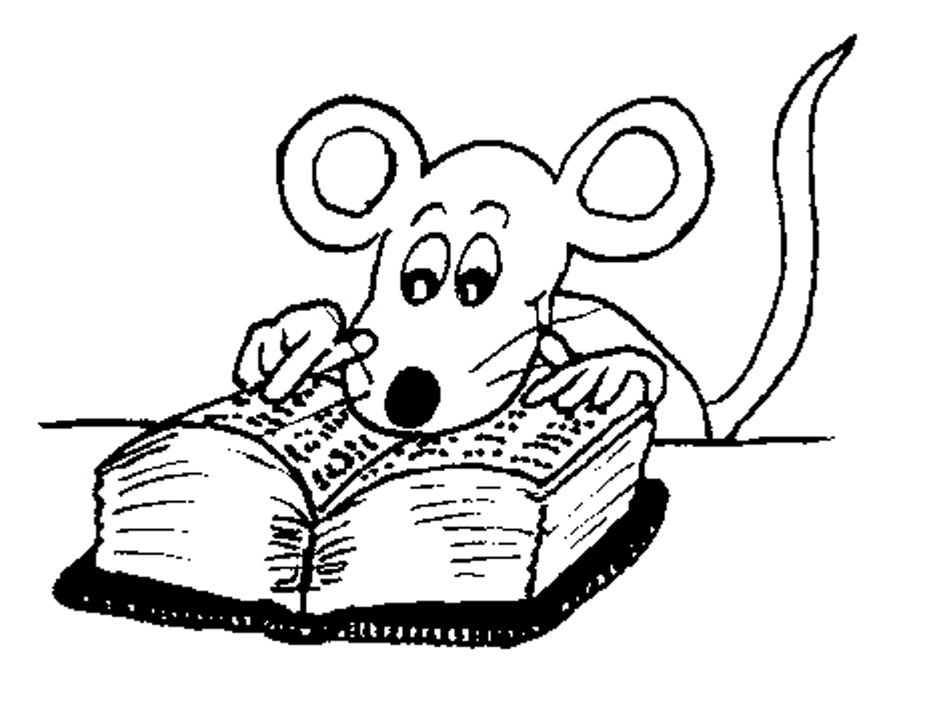 Let’s Review 
Prepositions
in the park
 on the way
 around the corner
 after them
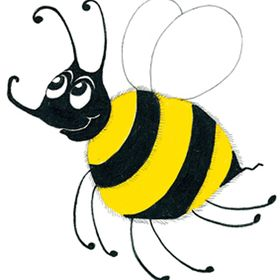 Preposition

Preposition is a word that describes where it is or where it is moving towards.
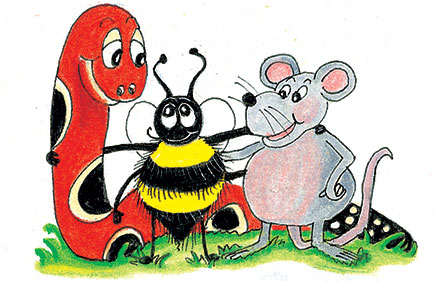 Pre… before
Position…place

Preposition → placed before
Sally ran in the morning.

Sally ran during the race.

Sally ran throughout the summer.

‘place’, ‘direction’, ‘time’, ‘event’
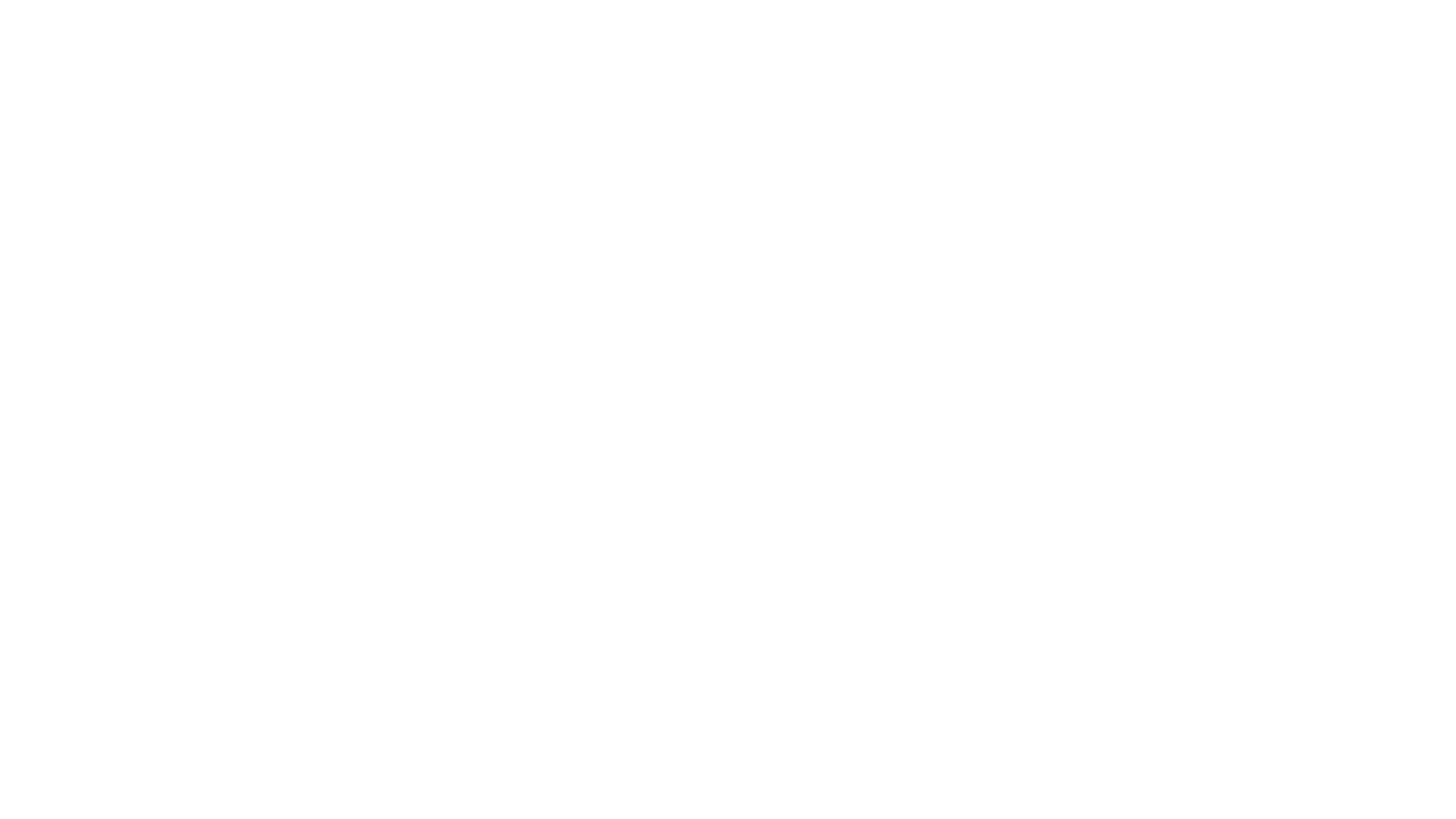 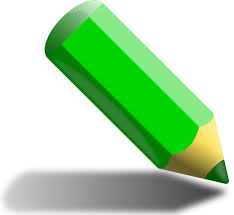 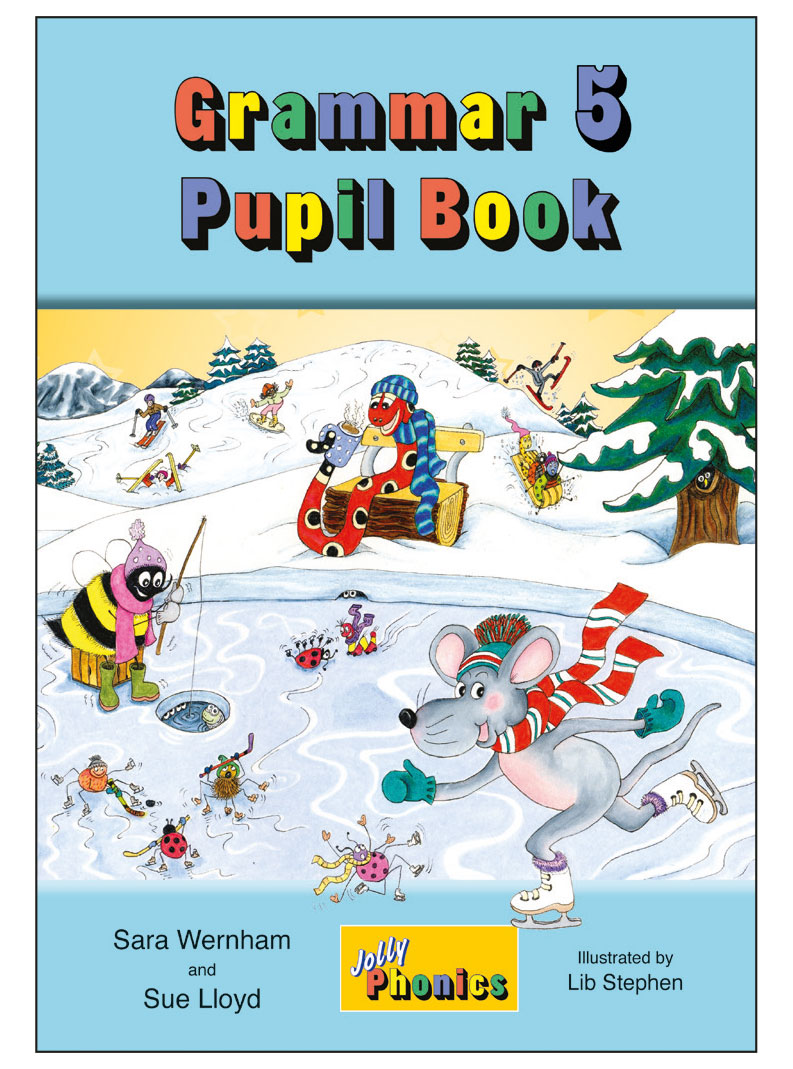 Activity Page
Prepositional Phrases
in the park
 on the way
 around the corner
 after them
 behind the tree
 aboard the ship
 in the air
 during the holidays
 through the window
 onto the roof
 inside the house
with some friends
 around the corner
 under the bridge
 at the back
 after lunch
 into the garden
 over the fence
 without delay
 among the leaves
 by the fireplace
 for a long time
Our library is open for a long time.
Two strangers stood with some friends.
She bought the tickets with some friends.
I will meet you onto the roof. during the holiday.The young robin flew over the tree.
My brothers are going into the garden.
Their ball has bounced in the park. over the young robin’s head. He left something in the garden. We saw something under the bridge. On your head.
A black cat had jumped on the street. on a tree.
A little dog ran across the park.
The traffic was at the standstill.
She had received a letter from her sister.
Are you going to Carla’s party?
He has locked the door with his key.
You must arrive by two o’clock.
Will his present arrive in time?
It is the first house on the right.
Those burglars are under arrest.
I am having a surprise for my birthday.
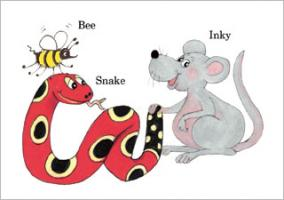 See you
 next time!